Determining Your Eligible Attendance Areas and Ensuring Correct Rank Order of Schools (CEP, FLP, Title I)
13th Annual Title Programs Conference
June 15 - 19, 2015
Presenters
Olufunke Osunkoya, Ed. D.
Georgia Department of Education
School Improvement – Federal Programs
Title I Education Program Specialist
oosunkoya@doe.k12.ga.us
(678) 704-3557

Kathy Pruett
Georgia Department of Education
School Improvement – Federal Programs
Title I Education Program Specialist
kpruett@doe.k12.ga.us
(706) 540-8959
SCHOOL IMPROVEMENT & DISTRICT EFFECTIVENESS
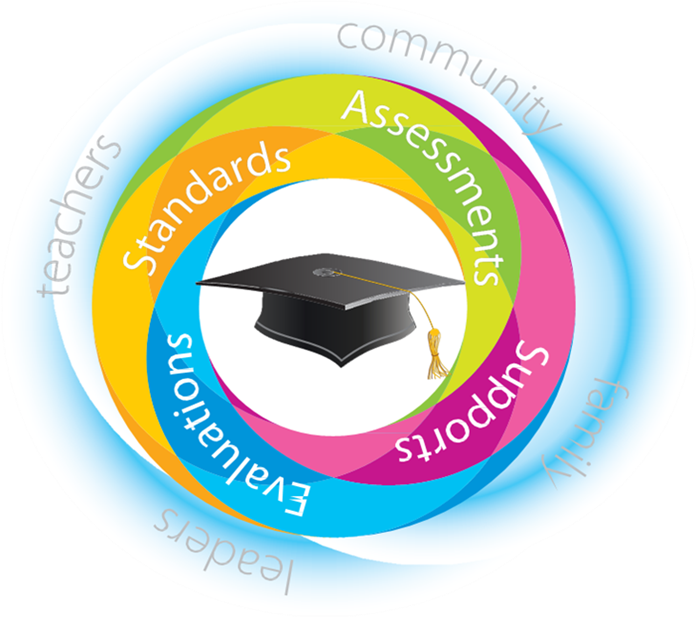 5/25/2015
3
Purpose
To review how local educational agencies (LEAs) identify eligible Title l school attendance areas and schools and allocate funds to those attendance areas and schools based on the requirement in Title l, part A, section 1113 of the Elementary and Secondary Education Act of 1965 (ESEA)
Agenda
Identifying Title I Eligible Attendance Areas

Selecting Title I Eligible Attendance Areas

Allocating Funds To Title I Eligible Attendance Areas
Definitions
What is an Eligible Attendance Area?

It is an attendance area that qualifies for Title I services based on its ranking according to poverty data
LEA must rank all of its school attendance areas (the geographic area from which a public school draws its children) according to their percent of poverty
Requirements
An LEA must use the same measure of poverty for:

Identifying eligible school attendance areas

Determining the ranking of each area

Determining the allocation for each area
Poverty Measure
The LEA must select a poverty measure from the following five options:

Children ages 5-17 in poverty as counted in the most  recent census data approved by the Secretary

Children eligible for free and reduced-meals (FRM)under the Richard B. Russell National School Lunch Act *Note: CEP and associated direct certification (SNAP/TANF) are considered a part of the national school lunch program.
Poverty Measure
Children in families receiving assistance under the State program funded under Title IV, Part A of the Social Security Act, Temporary Assistance for Needy Families (TANF)

Children eligible to receive medical assistance under the Medicaid program

A composite of any of the above measures
Poverty Measure
* In order for LEAs to arrive at an accurate number:

An LEA must rank school attendance areas based on the percentage (not the number) of low-income children counted
For Schools Using the FRM Applications
Enrollment Data:
Information to gather per 
School Attendance Area
Enrollment Data
What information do I need to gather per school attendance area?

School Enrollment Data, October 2014 Student Enrollment by Grade Level (Pre-K-12), October 7, 2014 (FTE 2015-1)
Enrollment by Grade Level

Pre-K Enrollment, October  2014 Enrollment by Grade
Poverty Data
What information do I need to gather per School attendance area?

Free or Reduced Meals (FRM) Per School, October 7, 2014 (FTE 2015-1)

Free or Reduced Meals (FRM) Eligibility
Pre-K Free and Reduced (FRM) Meals, October 2014
Where Do I Enter the Information?
Eligible Attendance Area Worksheet
What if attendance zones change?
Attendance zones may change due to:

Closing schools

Opening new schools

Realignment of grade spans at schools

Redistricting attendance zones
Redistricting Attendance Zones
Two options for determining eligible Title I attendance areas:

Use actual October FTE data from the year the redistricting occurs
The Public School Allocations tab within the consolidated application could not be completed until the October FTE data is verified at the district level
This FTE data would be used for two consecutive years unless redistricting occurs again during that same  year
Redistricting Attendance Zones
Two options for determining eligible Title I attendance areas:

Use adjusted FTE data from the year prior to redistricting
Students remain in the grade level where they are counted for FTE
Students are reassigned to the school they would attend  if the new attendance zone pattern was in place during this school year
Free/Reduced meal eligibility is determined for each school based on the actual students assigned to the school
Rank Order
After an LEA has ranked all of its school attendance areas by poverty, the LEA must first serve, in rank order of poverty, its schools above 75-percent poverty, including any middle schools or high schools
Rank Order
Only after an LEA has served all of its schools with a poverty rate above 75-percent may the LEA serve lower-ranked schools
Rank Order
The LEA has the option to:

Continue on with the districtwide ranking, or
Rank remaining areas by grade span groupings
Rank Order
The same districtwide poverty average must be used if the
LEA selects the option of continuing on with the districtwide 
ranking


*(Districts must not select schools below the district average unless the school has a poverty percentage of  35-percent or higher)
Rank Order
lf an LEA has no school attendance areas above 75-percent poverty, the LEA may rank districtwide or by grade span groupings
Grade Span Grouping Defined
An LEA's organization of its schools defines its grade span groupings  

For example, if an LEA has elementary schools serving all elementary grades, middle schools, and high schools, the grade span groupings would be grades K-5, 6-8, and 9-12

To the extent an LEA has schools that overlap grade spans (e.g., K-5, K-8, 6-8), the LEA should include a school in the grade span in which it is most appropriate
Grade Span Grouping
For ranking by grade span groupings, the LEA may use:

The districtwide poverty average, or

The districtwide grade span poverty averages for the relevant grade span grouping
Exception to Rank Order
An LEA with an enrollment of less than 1,000 students or with only one school per grade span is not required to rank its school attendance areas
35 Percent Rule
An LEA may

Designate as eligible any school attendance area or school in which at least 35-percent of the children are from low-income families--i.e., the 35-percent rule
Grandfather Clause
An LEA may

For one additional year only, designate and serve a school attendance area or school that is no longer eligible but was eligible and served in the preceding year

Note: A grandfathered school does not trigger the 125-percent rule; however, rank order must be maintained
Examples
Jones School received Title  I services last year

The District’s free or reduced meals (FRM) average for this year’s application is 37-percent (The district uses districtwide ranking)

Jones School’s free or reduced meals (FRM) average is 34-percent for this year’s application data

Jones School may receive services for one additional year
Allocating Title I Funds to Participating Areas and Schools
An LEA must allocate Title I, Part A funds to participating school attendance areas or schools, in rank order, based on the total number of children from low-income families in each area or school
Allocating Title I Funds to Participating Areas and Schools
An LEA is not required to allocate the same per-child amount to each area or school

However, the LEA must allocate a higher per-child amount to areas or schools with higher poverty rates than it allocates to areas or schools with lower poverty rates
Allocating Title I Funds to Participating Areas and Schools
An LEA that opts to serve schools below 75-percent poverty using grade span groupings may determine different per-child amounts for different grade spans so long as those amounts do not exceed the amount allocated to any area or school above 75-percent poverty 

Per-child amounts within grade spans may also vary so long as the LEA allocates higher per-child amounts to areas or schools with higher poverty rates than it allocates to areas or schools with lower poverty rates
Allocating Title I funds to Participating Areas and Schools
An LEA must allocate Title I, Part A funds to participating school attendance areas or schools, that will enable the school to implement a viable Title I academic instructional program. The allocation must be enough to operate a viable academic program that must cover all the required components for a targeted assistance or schoolwide program.
Allocating Title I funds to Participating Areas and Schools
For example, if a district only allocates $12,000 to fund a schoolwide program, then it is safe to assume that the district is implementing schoolwide requirements with state and local monies, because $12,000 is not enough to run a viable Title I academic instructional program and implement those 10 minimum requirements of a schoolwide program.

NOTE: This will be setting the district up for supplanting issues
Allocating Title I funds to Participating Areas and Schools
The keyword is viable. While US ED does not provide a specific dollar amount that qualifies as a viable amount. Policy letters from them have denied states to allow an allocation of only $30,000 to $40,000 to Title I schools, because a Title I instructional academic program more than likely cannot be provided with this small dollar amount. In other words, the required components of the Title I program may have to be covered with state or local funds which may lead to supplanting issues.
Allocating Title I funds to Participating Areas and Schools
As you are running the enrollment and poverty numbers to determine which schools you will be serving in FY16, be sure each school will receive enough Title I, Part A funds to run a viable program.  This is going to be extremely important if your district is planning to add schools that were not served in the past
Examples of Ranking
Ranking of Schools In A School District On A Districtwide Basis  


Ranking of Schools In A School District By Grade Span
Feeder Patterns
When an LEA elects to use the feeder pattern, the LEA may 

Determines the districtwide average of poverty based on all of the schools for which the district is using actual poverty data; and
Uses this districtwide average to rank all of the attendance areas or schools in the district
Feeder Patterns
If an LEA serves attendance areas or schools below a 35-percent poverty rate, the district's allocation per low-income child must be based on the actual number of low-income children in the feeder schools, and the projected number in the feeder pattern receiving schools
Feeder Patterns
EXAMPLE OF FEEDER PATTERN
125-Percent Rule
What is the 125-Percent rule?

If an LEA serves any areas or schools below 35-percent poverty, the LEA must allocate to all its participating areas or schools an amount for each low-income child in each participating school attendance area or school that is at least 125-percent of the LEA's allocation per low-income child
125-Percent Rule
What is the 125-Percent rule?

An LEA's allocation per low-income child is the total LEA allocation under Title I, Part A, subpart 2 divided by the number of low-income children in the LEA as determined using the poverty measure selected by the LEA to identify eligible school attendance areas. The LEA then multiplies this per-child amount by 125-percent
125-Percent Rule
The LEA's allocation per low-income child under Title I, Part A, subpart 2 is  $2,000,000

The allocation is divided by the number of low-income children in the LEA using the poverty measure selected by the LEA to identify eligible school attendance areas:   2375  

($2,000,000/2375 = $842.11)
125-Percent Rule
The LEA then multiplies this $842.11 per-child amount 
    by 125-percent 

	($842.11 X 1.25= $1,052.64)

The amount spent on each child (PPA) in participating  attendance  areas must be a minimum  of  $1,053.00
The Community EligibilityProvision and Title I, Part A
LEA/School Using Community Eligibility:
Guidance and Selection Requirements
Healthy, Hunger-Free Kids Act of 2010 (Act)
With the passage of the Healthy, Hunger-Free Kids Act of 2010 (Act) [available at: www.gpo.gov/fdsys/pkg/PLAW-111publ296/pdf/PLAW-111publ296.pdf] the National School Lunch Program (NSLP) now includes a new universal meal program, the Community Eligibility Provision (Community Eligibility or CEP), which is being phased in over several years by the U.S. Department of Agriculture (USDA)
Community Eligibility Provision
What is the Community Eligibility Provision (CEP)?
 Section 104(a) of the Healthy, Hunger-Free Kids Act of 2010 (Act) amended section 11(a)(1) of the Richard B. Russell National School Lunch Act to provide an alternative that eliminates the need for household applications for free and reduced-price meals in high-poverty LEAs and schools. This alternative, which is now part of the NSLP, is referred to as the Community Eligibility Provision (Community Eligibility or CEP).
Community Eligibility Provision
Community Eligibility permits eligible schools to provide meal service to all students at no charge, regardless of economic status, while reducing the burden at the household and local levels by eliminating the need to obtain eligibility data from families through a separate collection
Community Eligibility Provision
Community Eligibility schools uses only “direct certification” data, such as data from the Supplemental Nutrition Assistance Program (SNAP) or Temporary Assistance for Needy Families (TANF) program to determine the federal cash reimbursement for schools lunches provided by USDA 

They do not rely on annual household applications that are generally used to determine eligibility for free and reduced meals (FRM)
Community Eligibility Provision
A school is eligible for the Community Eligibility if at least 40-percent of its students are “directly certified”, i.e., identified for free meals through means other than household applications (for example, students directly certified through SNAP)

Note:   The 40-percent threshold may be determined school-by-school, by a group of schools with the LEA, or in the aggregate for the entire LEA.  A percentage of 39.98 percent does NOT meet the threshold
Community Eligibility Provision
Under Community Eligibility, schools must renew their direct certification numbers once every four years to maintain eligibility. However, schools are encouraged to update their direct certification numbers annually to capture more current information
Community Eligibility Provision
Under section 1113 of the ESEA, an LEA must rank its school attendance areas or schools based on the percentage of economically disadvantaged students to determine a school’s eligibility to receive Title I funds, to allocate funds to selected schools, and to calculate the amount generated for Title I services to eligible private school students
Community Eligibility Provision
To be eligible, LEAs and/or schools must meet a minimum level of “identified students” for free meals in the year prior to implementing Community Eligibility; agree to serve free breakfasts and lunches to all students; and agree to cover with non-federal funds any costs of providing free meals to students above the amounts provided by federal assistance
Identified Students
What does the term “Identified students” mean?

“Identified students” are students approved as eligible for free meals who are not subject to verification (i.e., in Community Eligibility schools, “directly certified” children)
Identified Students
This definition includes students directly certified through SNAP, TANF, or the food Distribution Program on Indian Reservations; children experiencing homelessness and on the local liaison’s list; Head Start children; migrant youth; runaways; and non-applicants approved by local officials. Foster children who are certified through means other than   household application and students who are certified for free meals based on a letter provided by SNAP to the household are also included.
Eligibility Threshold
What is the eligibility threshold for participation in Community Eligibility?

Eligibility is determined for an entire LEA, a group of schools within an LEA, or a single school within an LEA. To be eligible to participate in Community Eligibility, the percentage of identified students must be at least 40-percent of enrollment. An LEA may have some schools that participate in Community Eligibility and others that do not
Poverty Data Collection
Issues under the Community Eligibility Provision (CEP):
For the purposes of Title I, Part A ), the identified student percentage must be established using the identified students and students enrolled with access to the program no later than October FTE count date of the prior year
Poverty Measure for Title I, Part A
Issues under the Community Eligibility Provision(CEP):
If a school within a district using the Community Eligibility does not qualify for this option, those schools will continue to use the household applications for free or reduced meals (FRM). In this case, a school will still continue to use the household application counts to determine a school’s Title I allocation
ExampleWithin-District Title I Allocations for a Local Educational Agency with a Combination of Community Eligibility Schools and Non-Community Eligibility Schools
* The number of students may be determined once every four years for Community Eligibility schools. Moreover, the poverty data used will likely differ from other schools. For the Community Eligibility schools, the poverty data would be, for example, direct certification  (Identified Students) data  (e.g., SNAP or TANF) collected at least every four years times the multiplier. For other schools, the poverty data might  be from FRM (Household) applications  collected every year or a combination of direct certification and FRM  (Household) applications collected every  four years. 
** The multiplier applies only to a Community Eligibility  school. 
*** For a Community Eligibility school, the Column 6 figure is equal to the lesser of (1) Column 4 x Column 5 or (2) Column 3. In other words, this number may not exceed the school’s total enrollment. For the other schools, the Column 6 figure is equal to Column 4. 
****Column 6 / Column 3. 
*****Column 8 x Column 6 (Note: Monroe is ineligible for Title I funds because its poverty percentage is below both the LEA’s average and 35 percent.)
Things That Have not Changed
LEAs must annually, rank without regard to grade spans.  Eligible school attendance areas in which the concentration of children from low-income families that exceeds 75-percent from highest to lowest according to the percentage  of children from low-income families

LEAs must serve eligible school attendance areas in rank order

LEAs may either rank schools districtwide or by grade span grouping
Questions to Pursue Individually in the Non-Regulatory Guidance
If an LEA applies the 35-percent rule, must all school attendance areas with at least 35-percent poverty be served?

No  
However, school attendance areas to be served must be selected in rank order
Questions to Pursue Individually in the Non-Regulatory Guidance
May an LEA allocate a greater per-pupil amount, for example, to schoolwide program schools than to targeted assistance schools since schoolwide programs serve all children in the school?

No
Questions to Pursue Individually in the Non-Regulatory Guidance
Is there a maximum amount that an LEA may reserve? 

No  
An LEA must bear in mind, however, that the goal of Part A is to enable participating children to make adequate progress toward meeting the challenging student achievement standards that all children are expected to meet
Questions to Pursue Individually in the Non-Regulatory Guidance
How may preschool children be served under Part A?
  
A participating school may use part of its Part A funds to operate a preschool program or

An LEA may reserve an amount from the LEA's total allocation to operate a Title I, Part A preschool program for eligible children in the district as a whole or for a portion of the district
Questions to Pursue Individually in the Non-Regulatory Guidance
How does an LEA handle funds that are carried over from one year into the next when allocating funds to school attendance areas?
  
Allocate the funds to schools by increasing the per pupil amount maintaining rank order, basing that amount on the total number of children from low-income families in each area or school
Questions to Pursue Individually in the Non-Regulatory Guidance
How does an LEA handle funds that are carried over from one year into the next when allocating funds to school attendance areas?
  
Allocate the funds back to the school that earned the dollars and give that school an opportunity to spend the funds.  The LEA must ask the school for a plan to spend such funds
Questions to Pursue Individually in the Non-Regulatory Guidance
How does an LEA handle funds that are carried over from one year into the next when allocating funds to school attendance areas?
  
Allocate the funds for district level activities – for example, professional development.  LEAs implementing this option must ensure that private schools have equitable participation, if appropriate
Questions to Pursue Individually in the Non-Regulatory Guidance
How does an LEA handle funds that are carried over from one year into the next when allocating funds to school attendance areas?

Allocate the funds back to all the schools on an equal basis and give each school an opportunity to spend the funds.  The LEA must ask the school for a plan to spend such funds.  For example, $8,000 are available from carry-over and the district has a total of two Title I schools, each school would receive $4,000 each
Questions and Answers
Presenters
Olufunke Osunkoya, Ed. D.
Georgia Department of Education
Title I Education Program Specialist
oosunkoya@doe.k12.ga.us
(678) 704-3557

Kathy Pruett
Georgia Department of Education
Title I Education Program Specialist
kpruett@doe.k12.ga.us
(706) 540-8959
5/25/2015
69
Title I Education Program Specialists
5/25/2015
70
Title I Education Program Specialists
5/25/2015
71
Determining Your Eligible Attendance Areas and Ensuring Correct Rank Order of Schools (CEP, FLP, Title I)
13th Annual Title  Programs Conference
June 15 - 19, 2015